Jolly Grammar 
5a-12
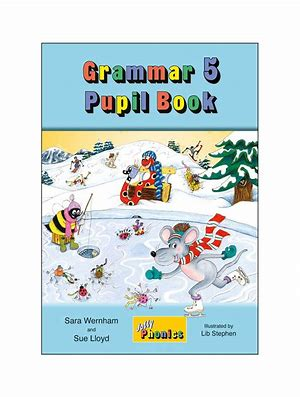 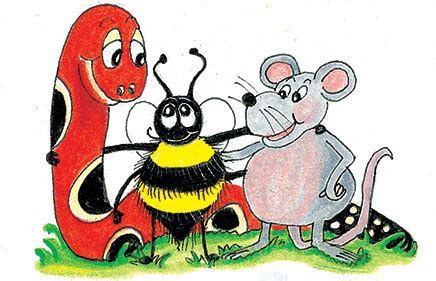 Spelling Test 6
agency
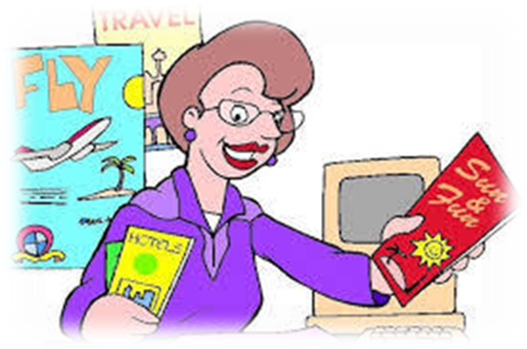 agency
 currency
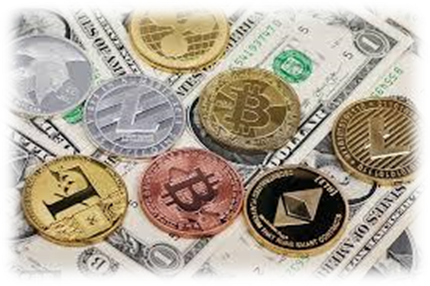 agency
 currency
 emergency
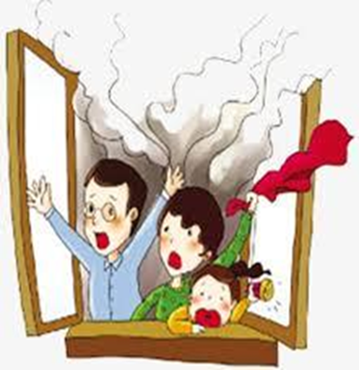 agency
 currency
 emergency
 potency
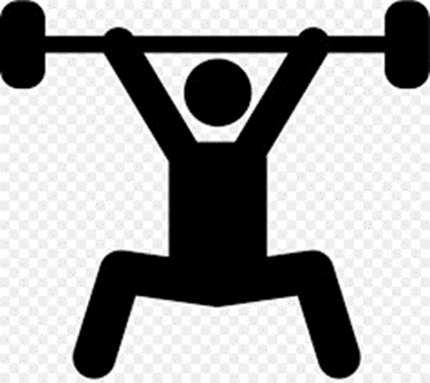 agency
 currency
 emergency
 potency
 tendency
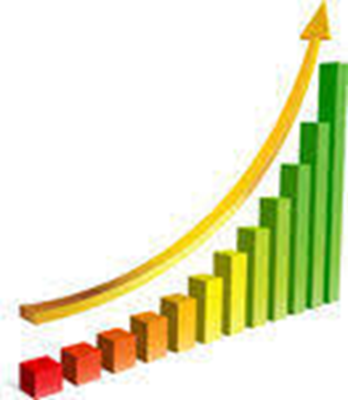 agency
 currency
 emergency
 potency
 tendency
 urgency
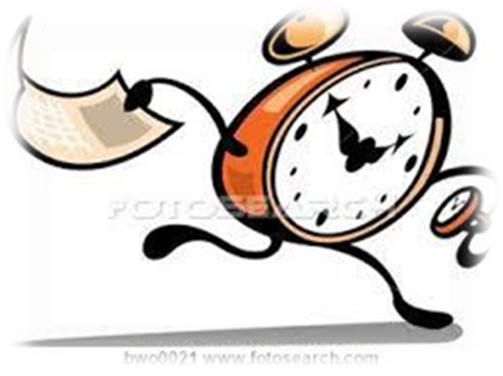 agency
 currency
 emergency
 potency
 tendency
 urgency
7. regency
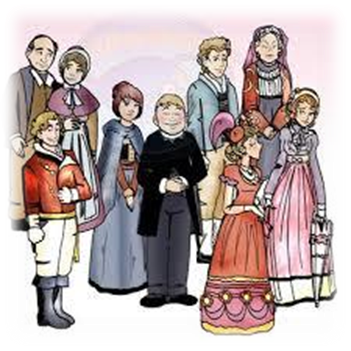 agency
 currency
 emergency
 potency
 tendency
 urgency
7. regency
8. fluency
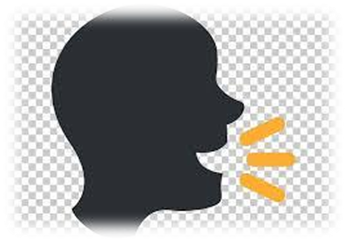 agency
 currency
 emergency
 potency
 tendency
 urgency
7. regency
8. fluency
9. frequency
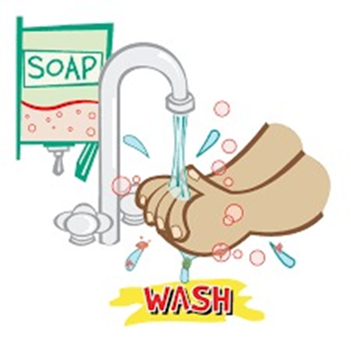 agency
 currency
 emergency
 potency
 tendency
 urgency
7. regency
8. fluency
9. frequency
10. pungency
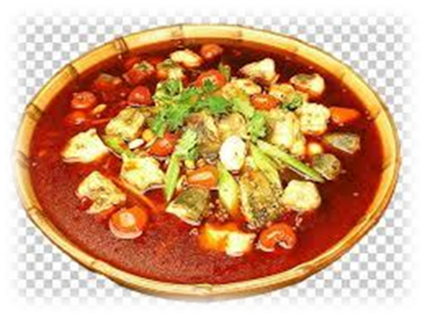 agency
 currency
 emergency
 potency
 tendency
 urgency
7. regency
8. fluency
9. frequency
10. pungency
11. residency
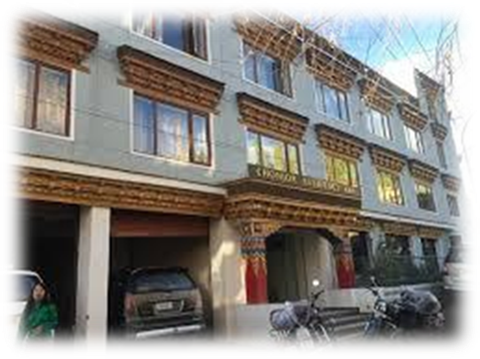 agency
 currency
 emergency
 potency
 tendency
 urgency
7. regency
8. fluency
9. frequency
10. pungency
11. residency
12. efficiency
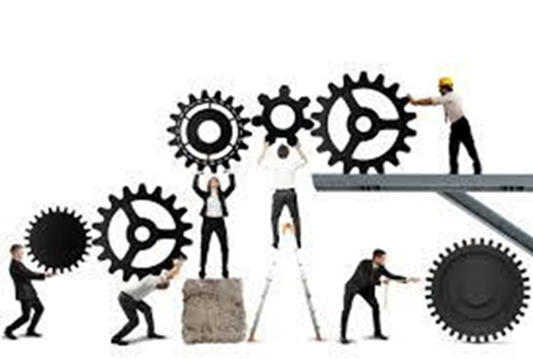 agency
 currency
 emergency
 potency
 tendency
 urgency
7. regency
8. fluency
9. frequency
10. pungency
11. residency
12. efficiency
13. coherency
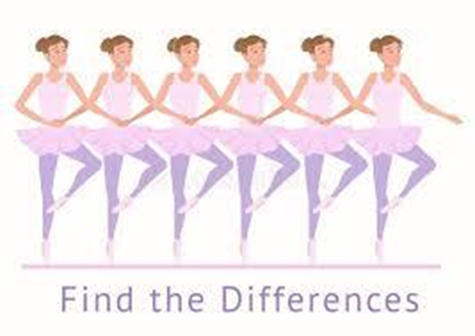 agency
 currency
 emergency
 potency
 tendency
 urgency
7. regency
8. fluency
9. frequency
10. pungency
11. residency
12. efficiency
13. coherency
14. incompetency
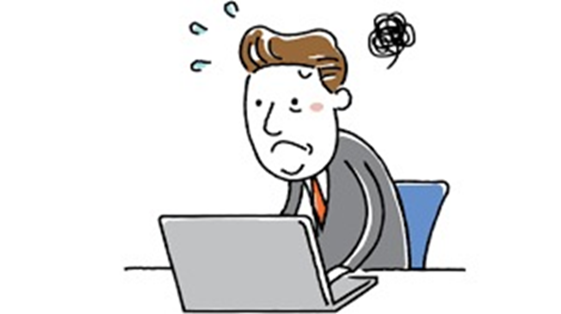 agency
 currency
 emergency
 potency
 tendency
 urgency
7. regency
8. fluency
9. frequency
10. pungency
11. residency
12. efficiency
13. coherency
14. incompetency
15. proficiency
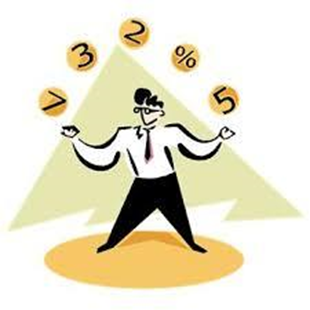 agency
 currency
 emergency
 potency
 tendency
 urgency
7. regency
8. fluency
9. frequency
10. pungency
11. residency
12. efficiency
13. coherency
14. incompetency
15. proficiency
16. consistency
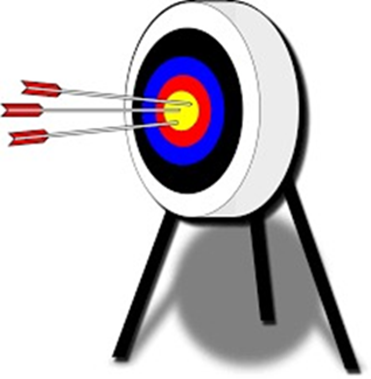 agency
 currency
 emergency
 potency
 tendency
 urgency
7. regency
8. fluency
9. frequency
10. pungency
11. residency
12. efficiency
13. coherency
14. incompetency
15. proficiency
16. consistency
17. contingency
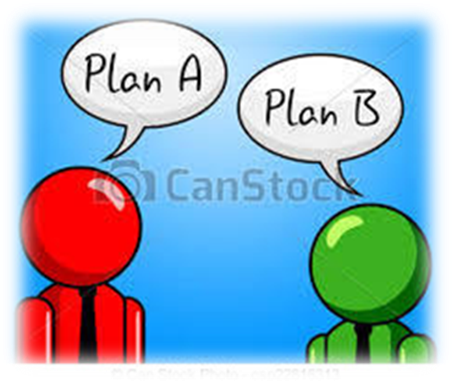 agency
 currency
 emergency
 potency
 tendency
 urgency
7. regency
8. fluency
9. frequency
10. pungency
11. residency
12. efficiency
13. coherency
14. incompetency
15. proficiency
16. consistency
17. contingency
18. interdependency
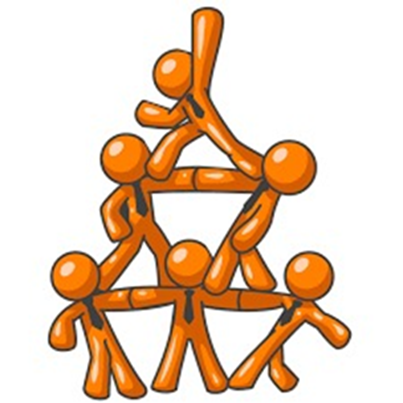 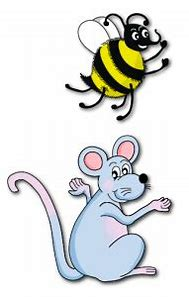 Let’s review
Present Participles.
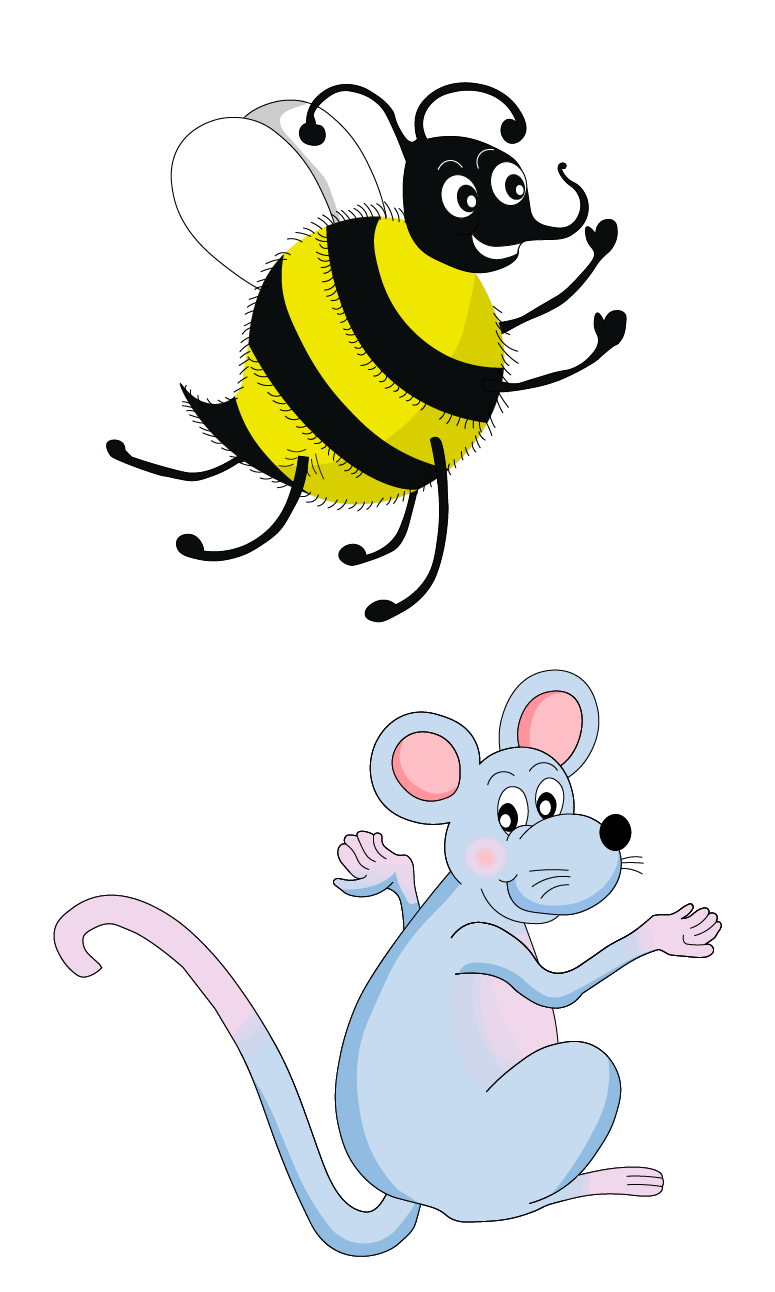 Present participle
～ing

①continuous
②adjective
③gerund
Present participle
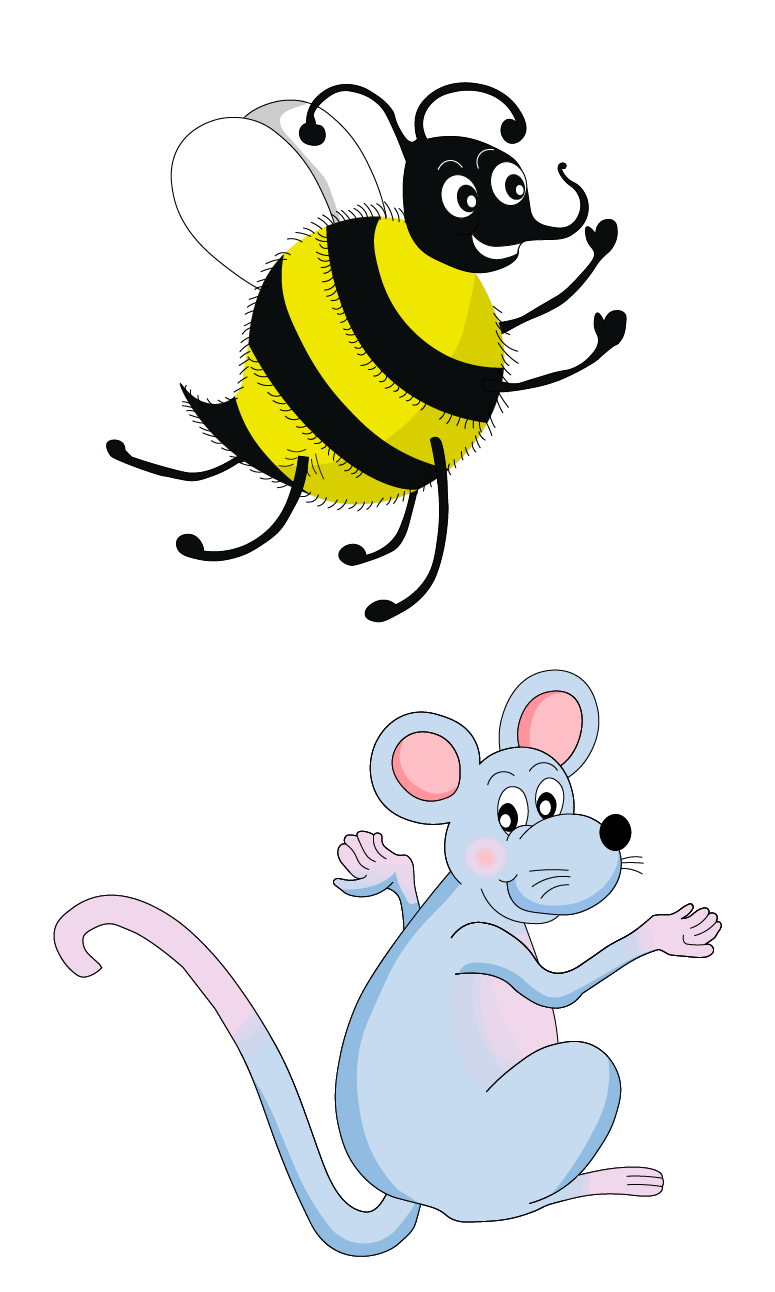 ①continuous

 I am playing tennis.
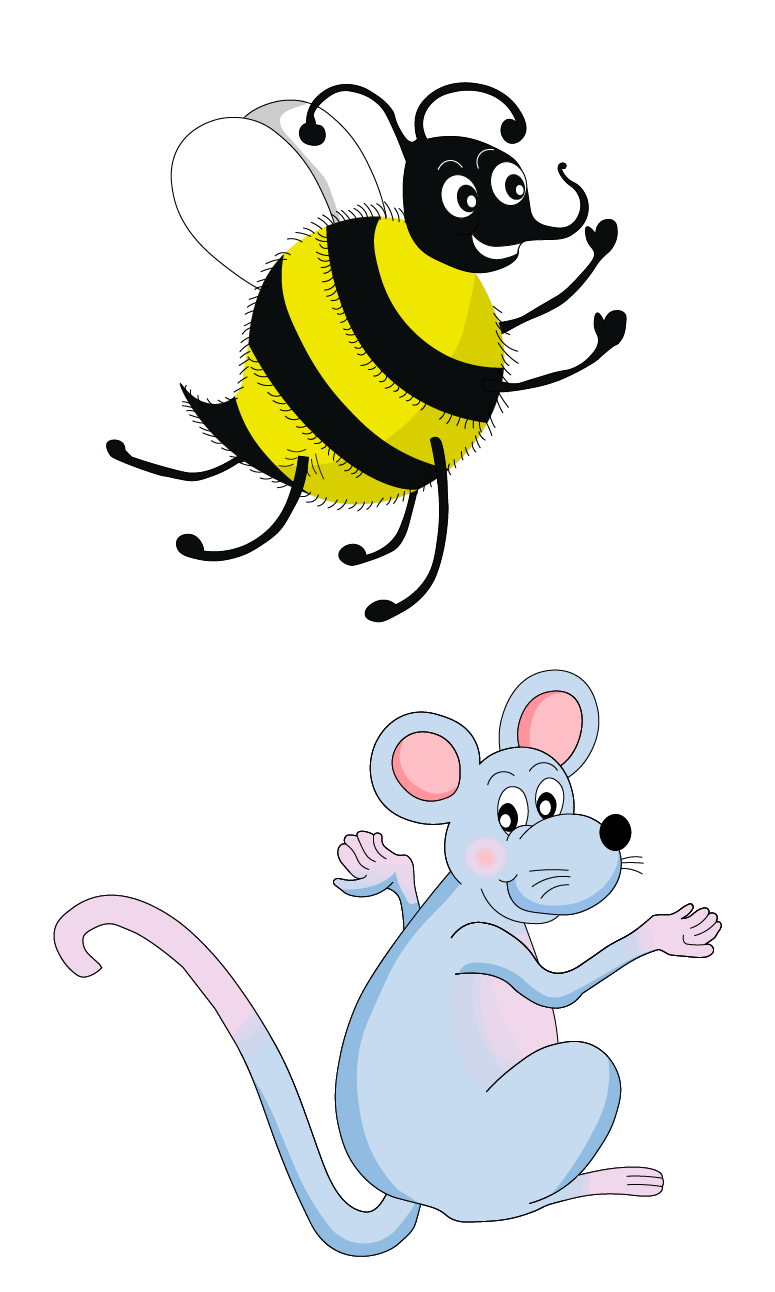 Present participle
～ing

①continuous
②adjective
③gerund
Present participle
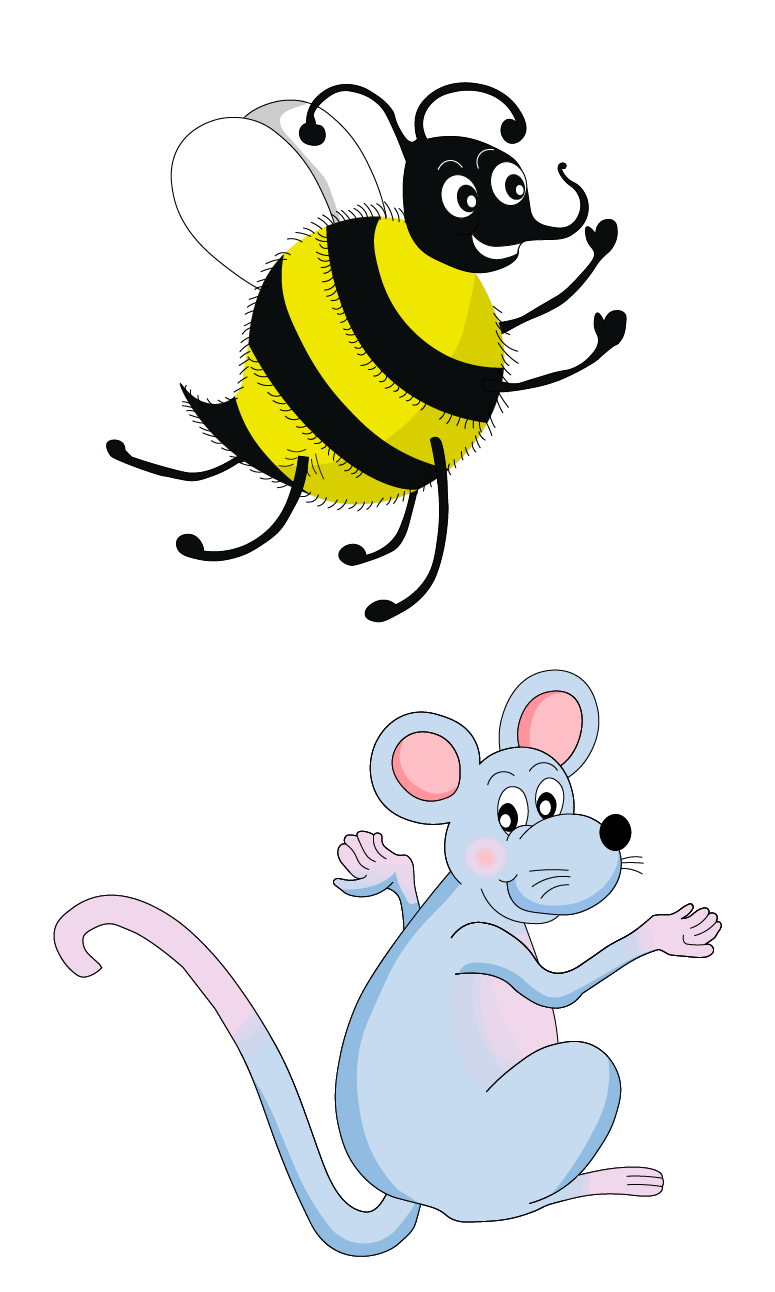 ②adjective

 a galloping horse
an interesting book
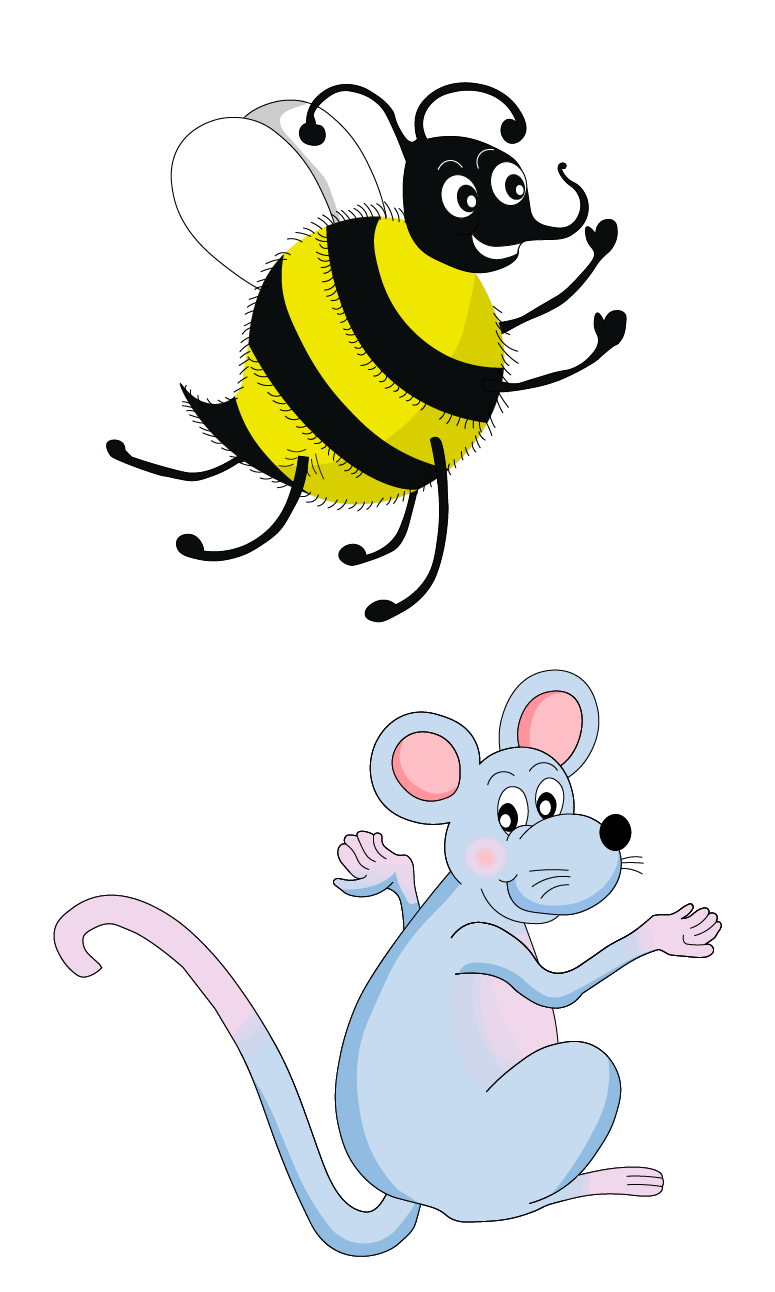 Present participle
～ing

①continuous
②adjective
③gerund
Present participle
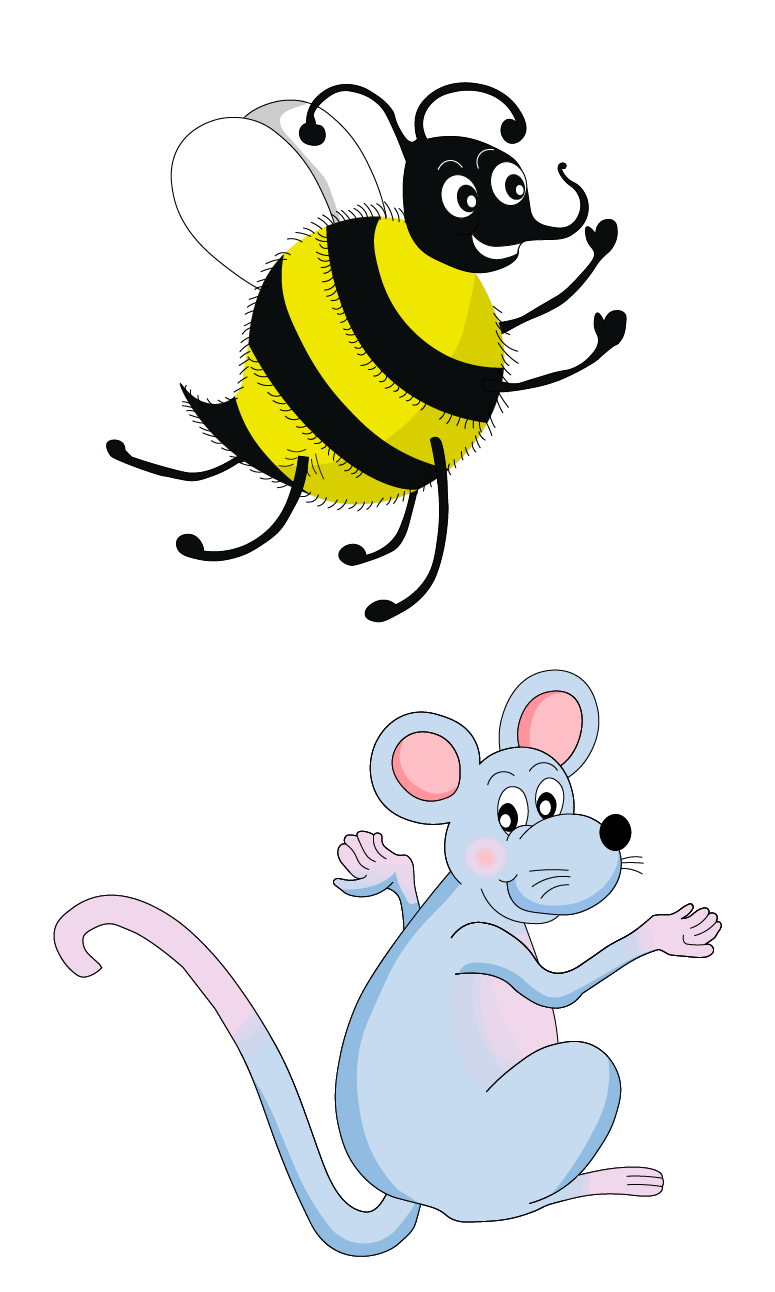 ③gerund

 Dancing is fun.
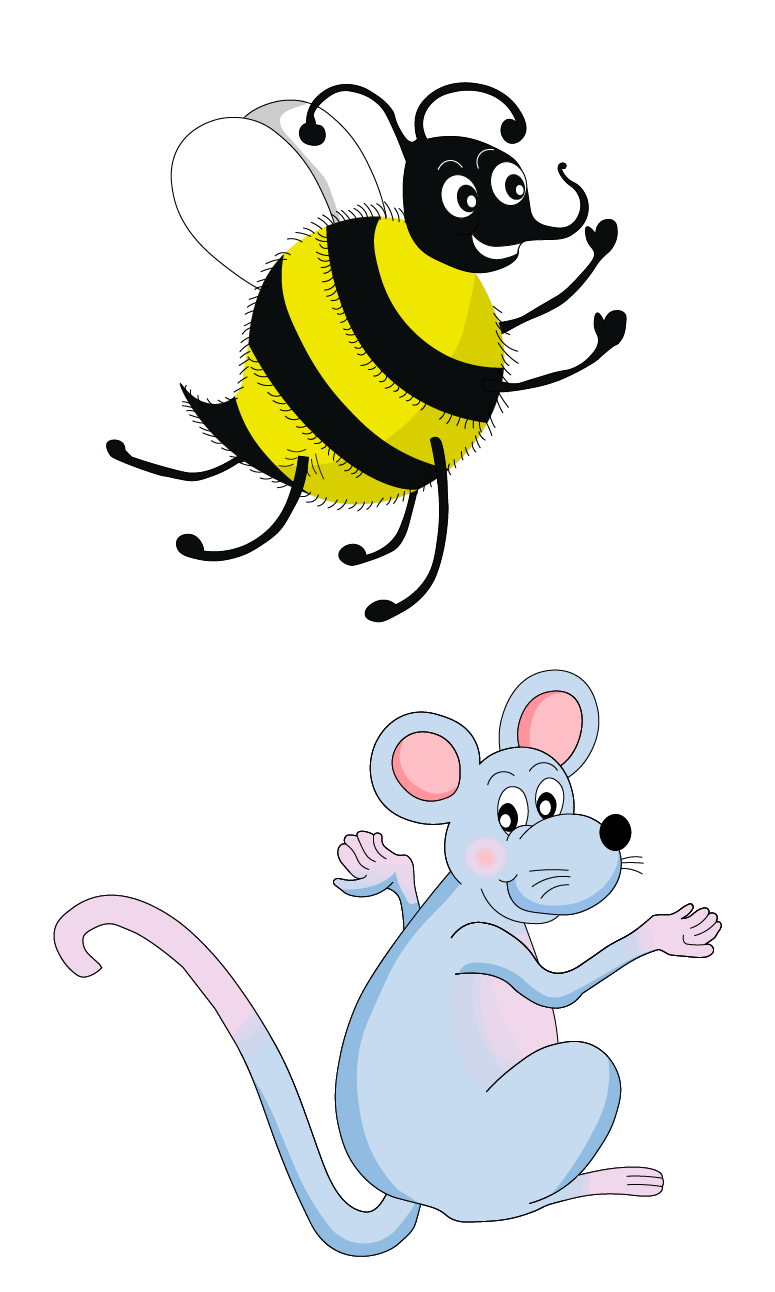 Present participle
～ing

Past participle
～ed
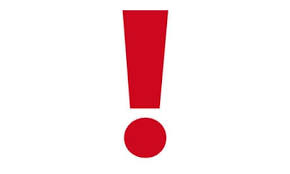 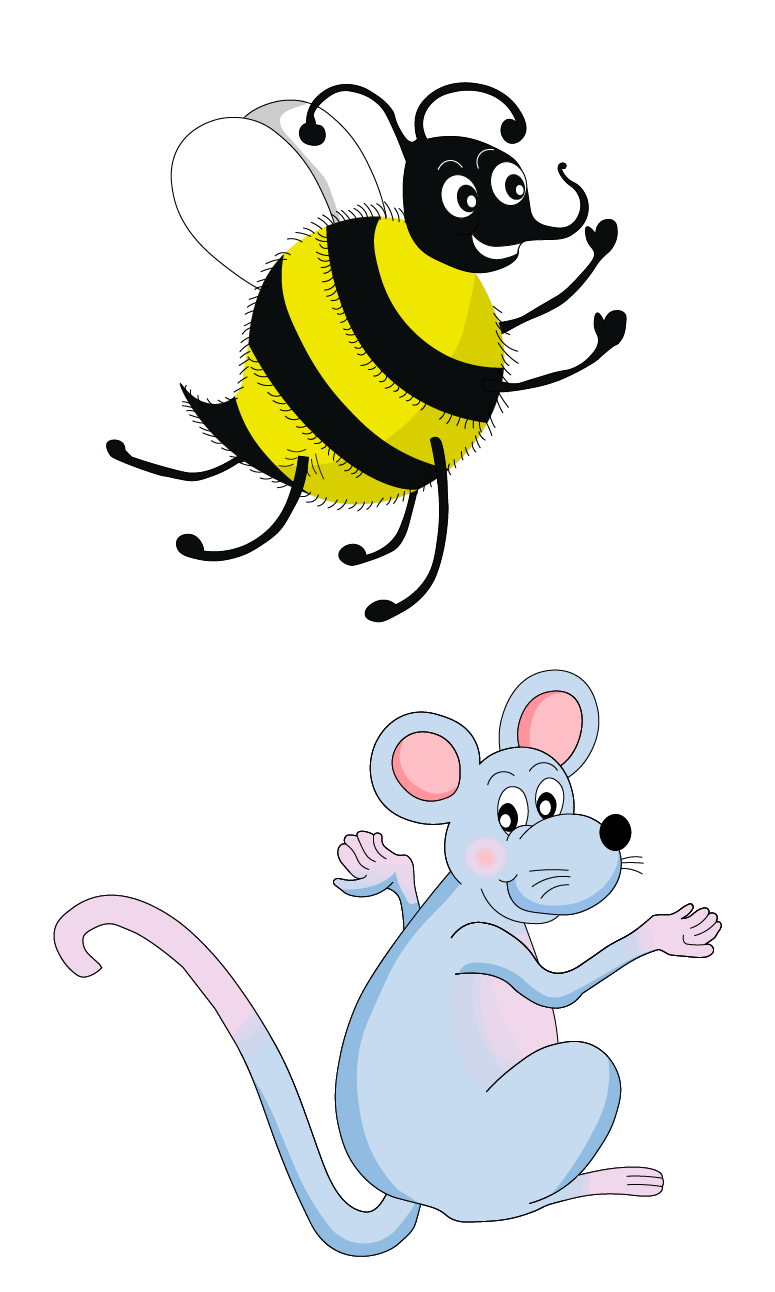 Past participle
～ed

I baked cake.

a baked cheesecake
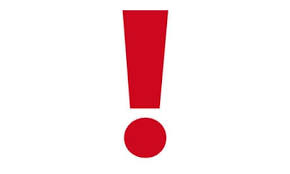 Activity Page: 
Present  and Past Participles
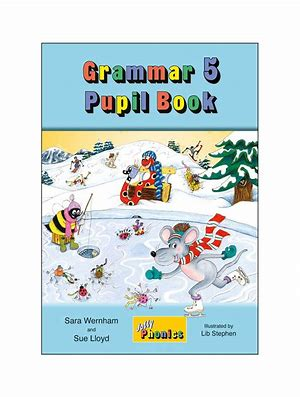 Assignment
Copy out the syllables of each spelling word (page 20).
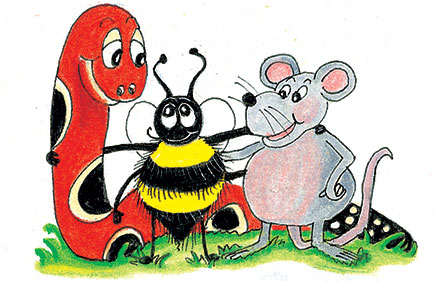 Thank you. 

See you 
next time!
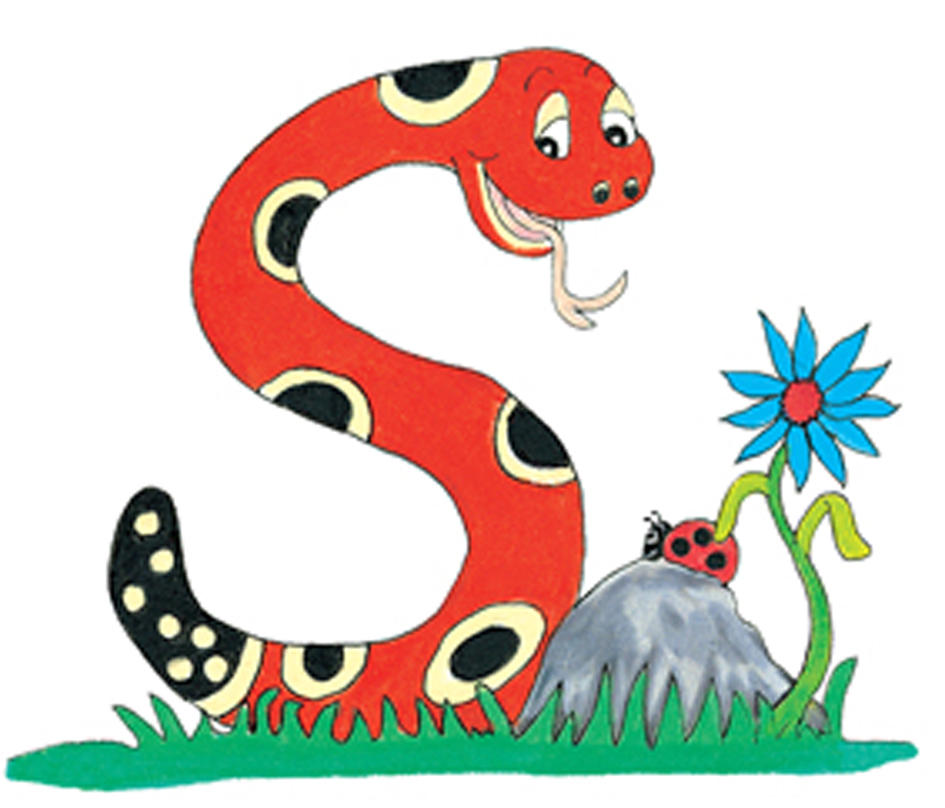